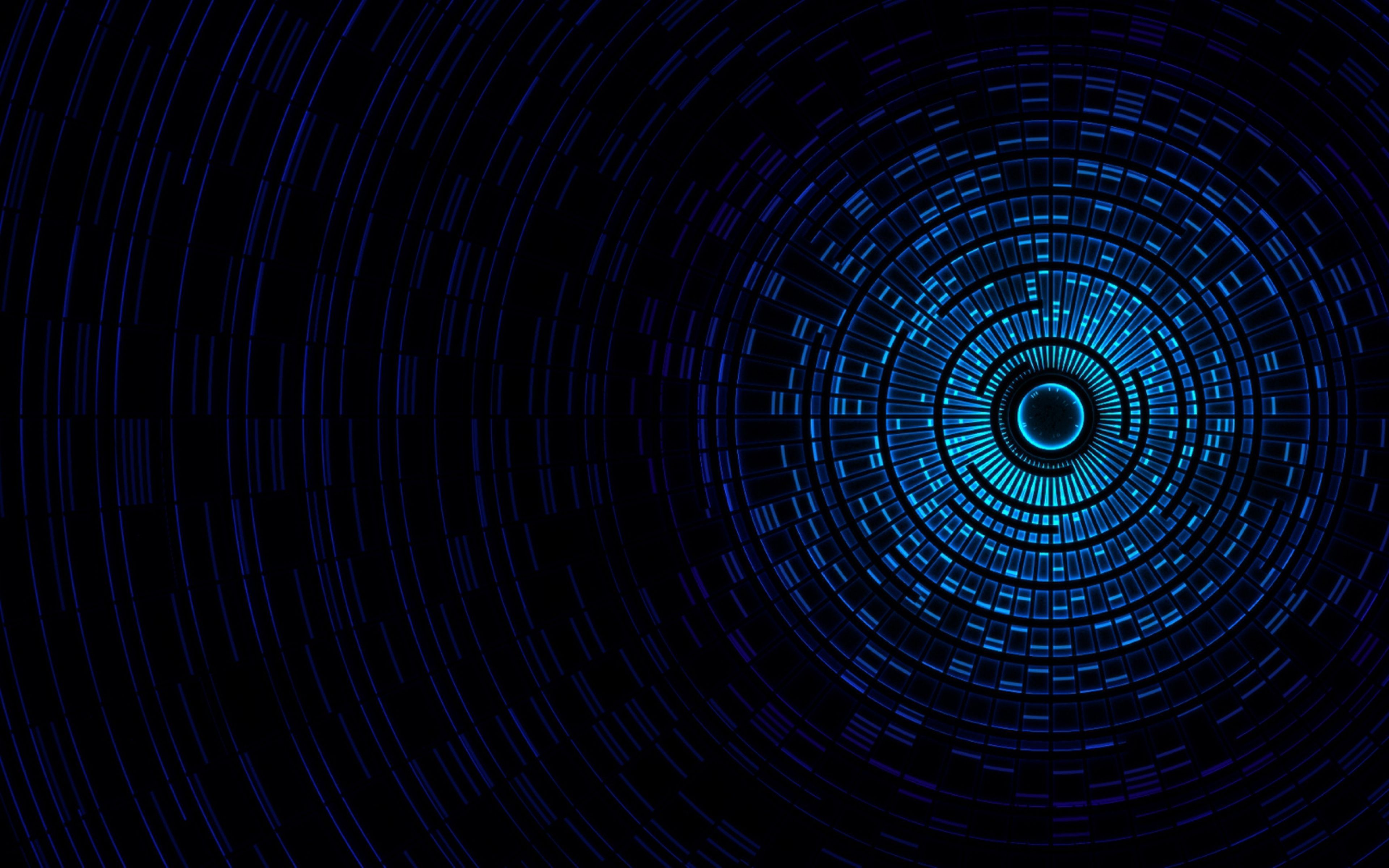 Security Grant Assistance Program
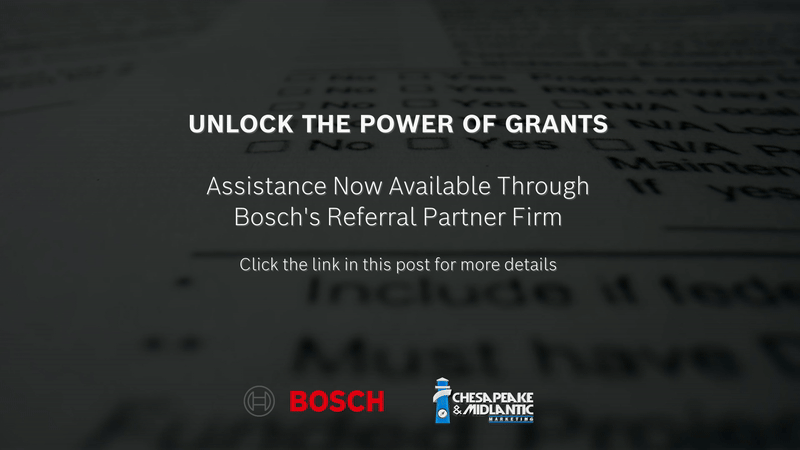 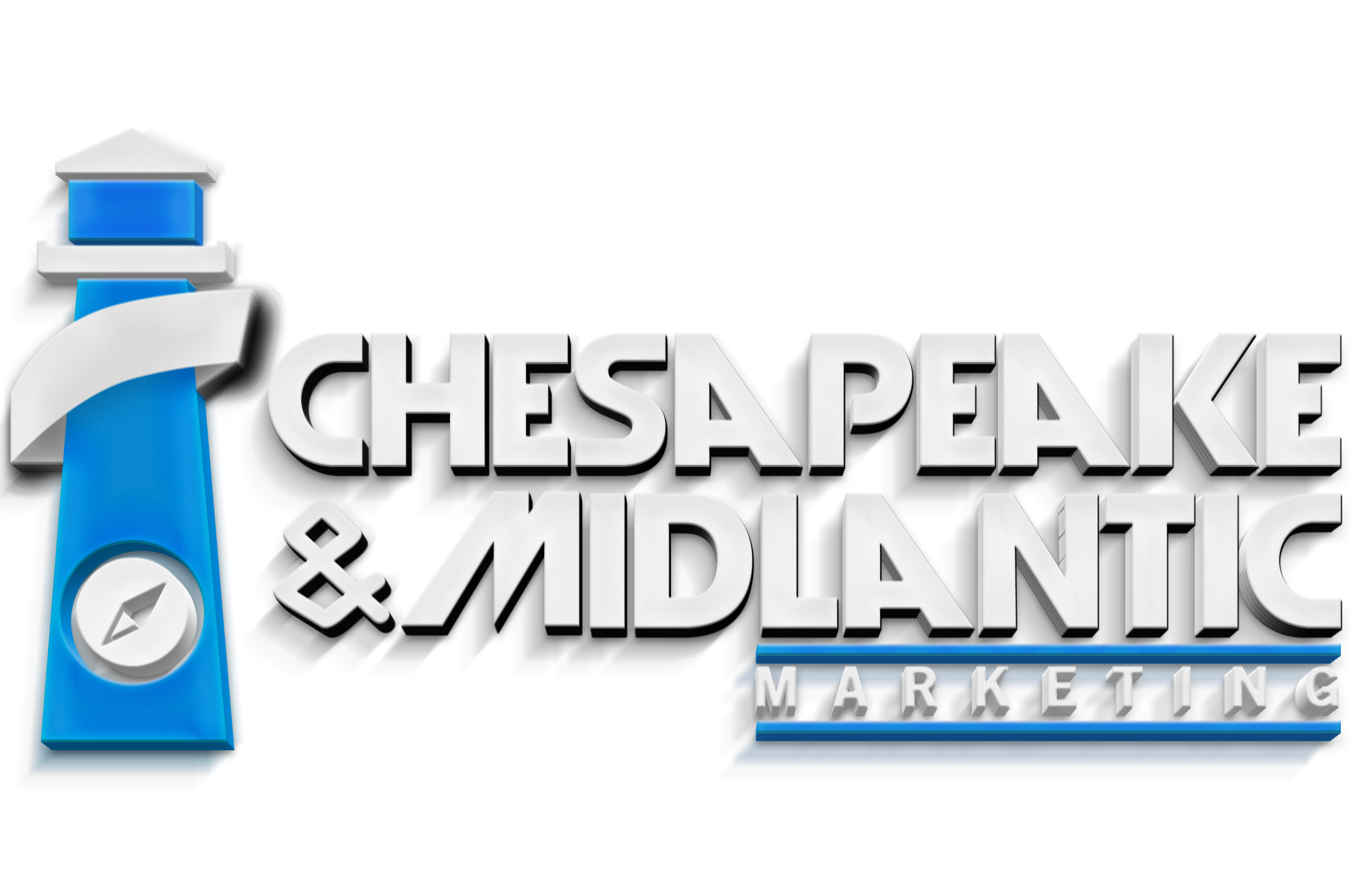 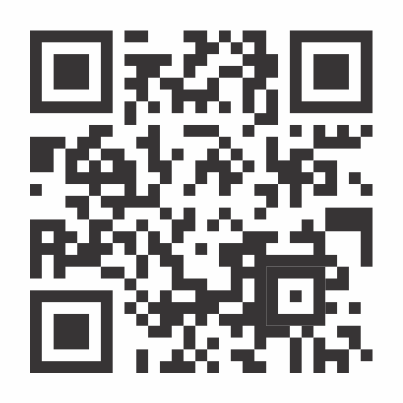 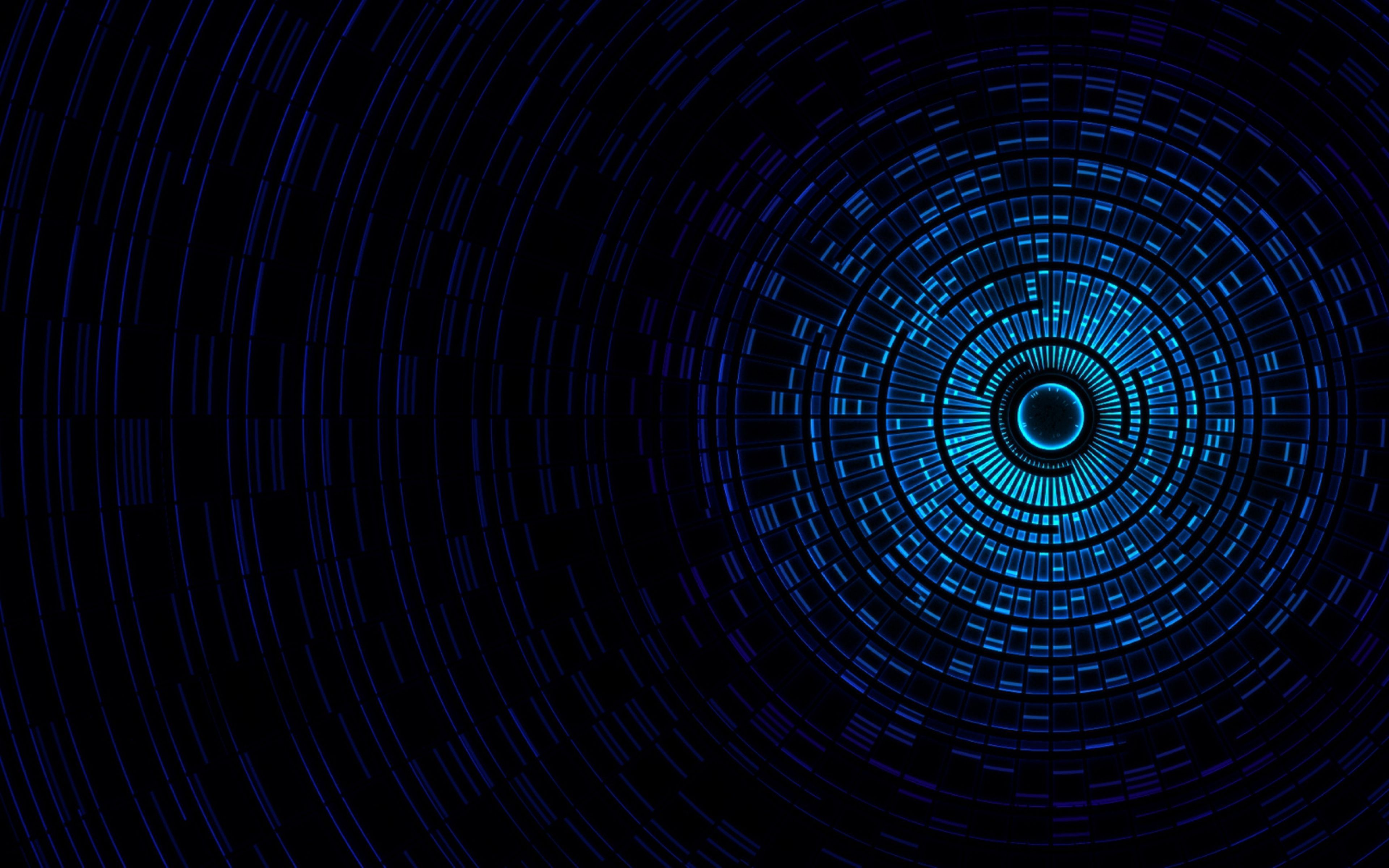 Security Grant Assistance Program
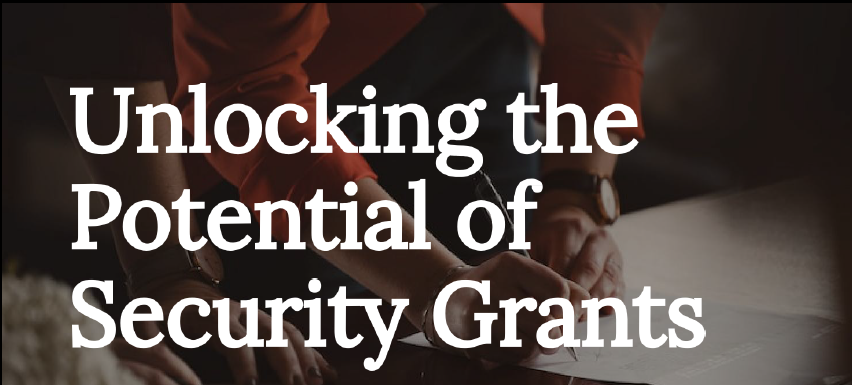 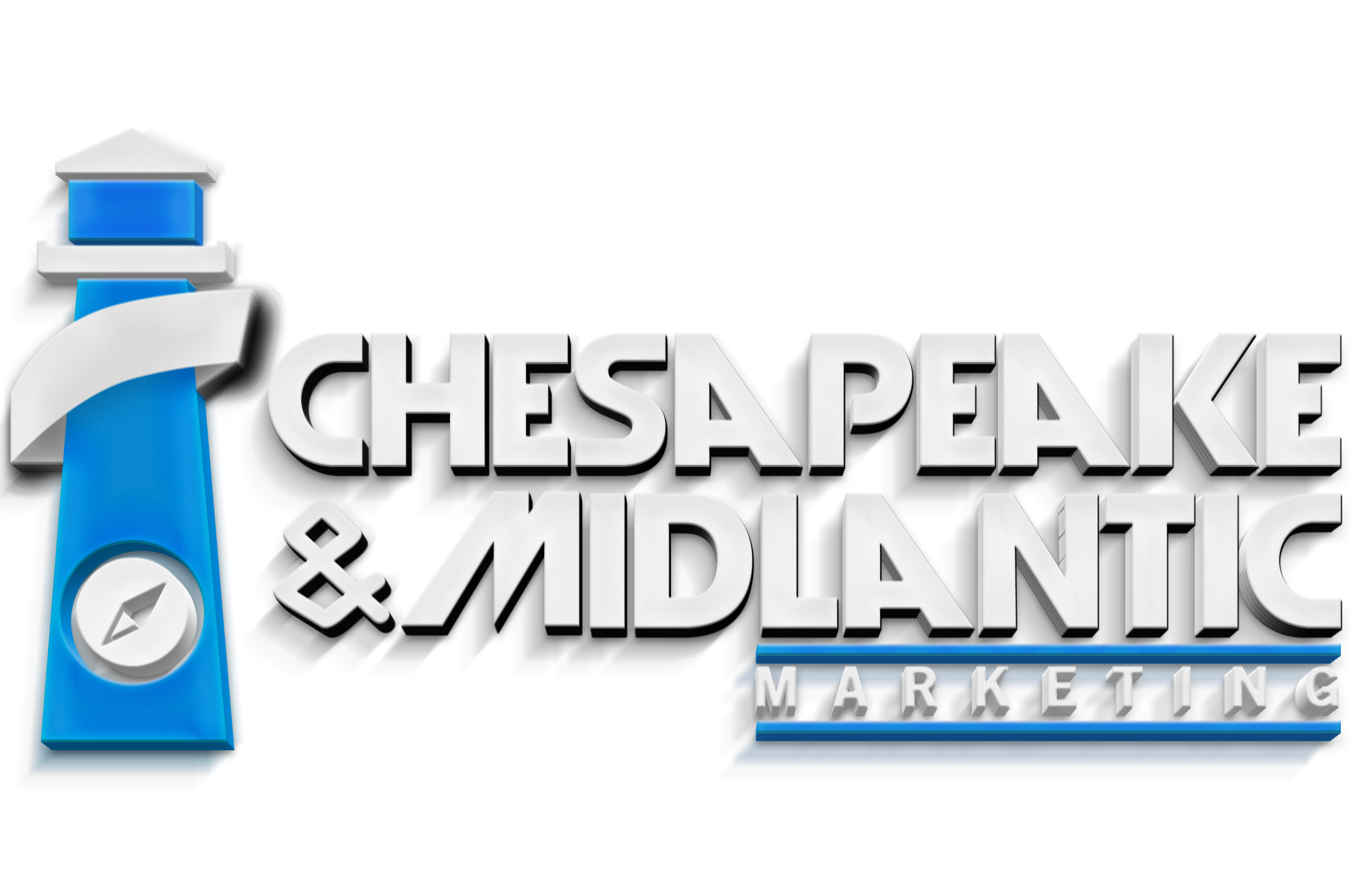 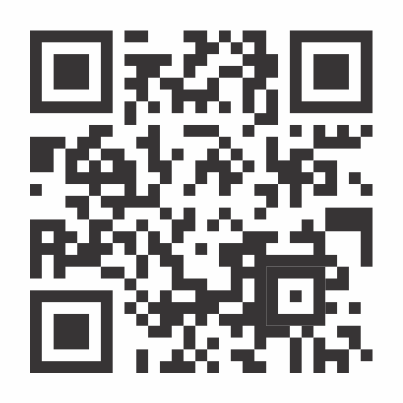 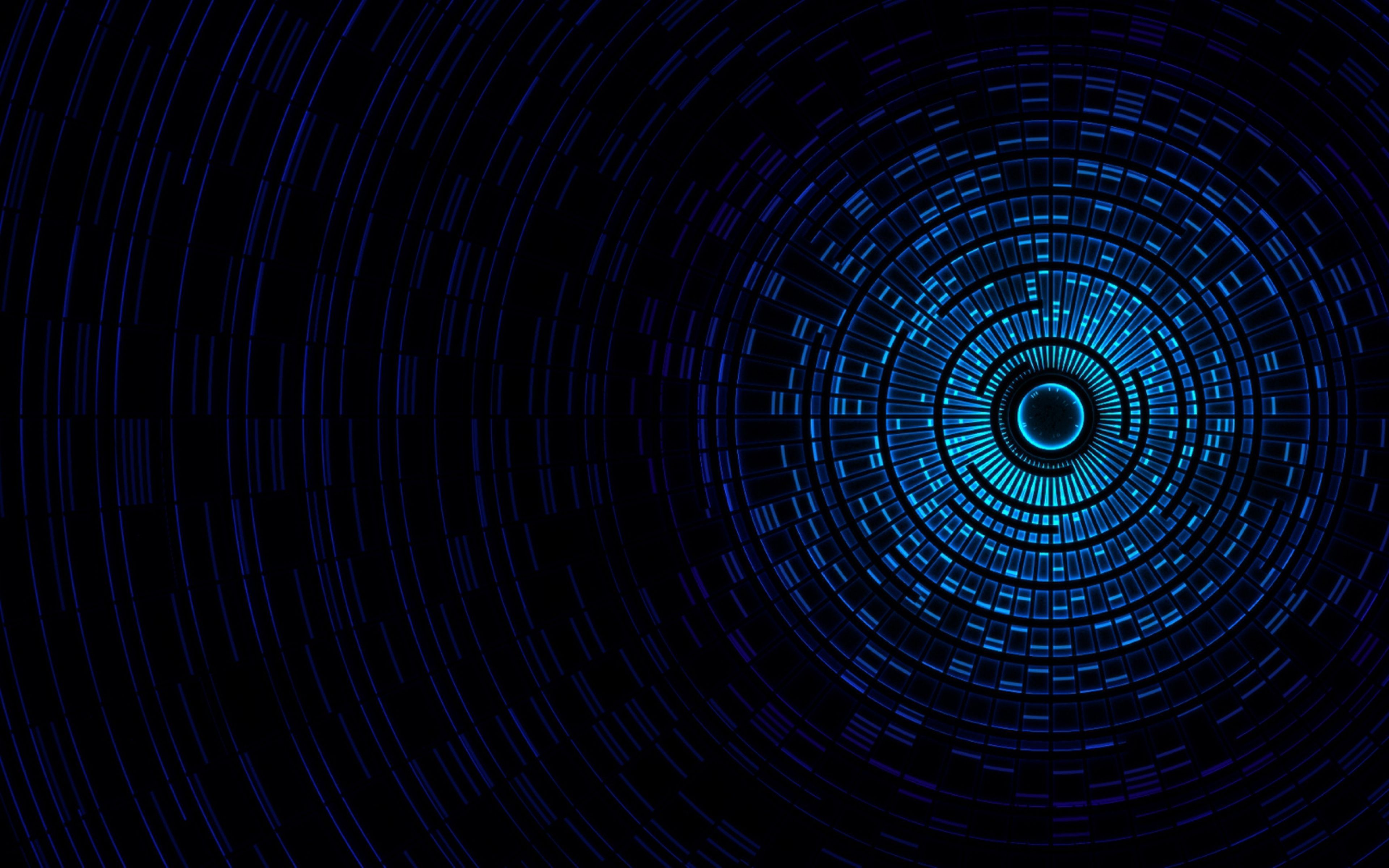 Security Grant Assistance Program
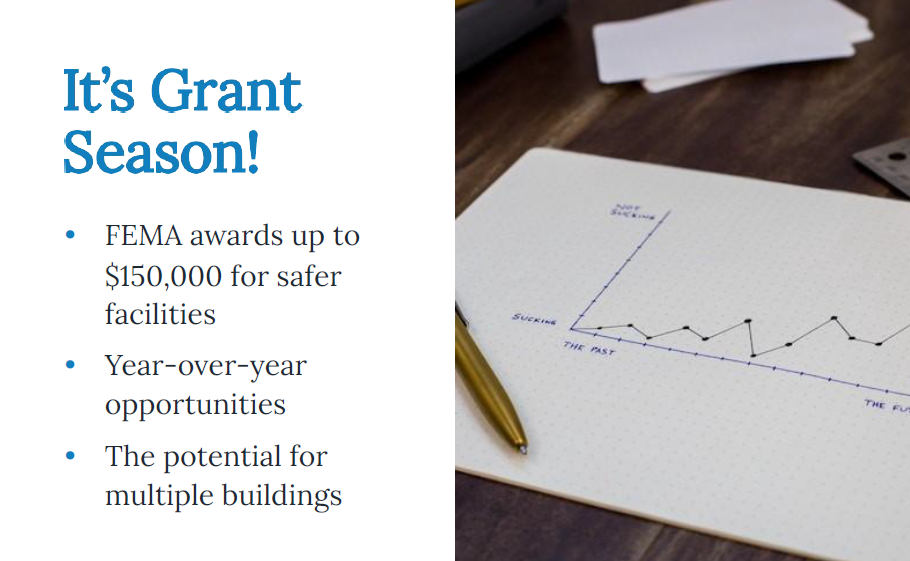 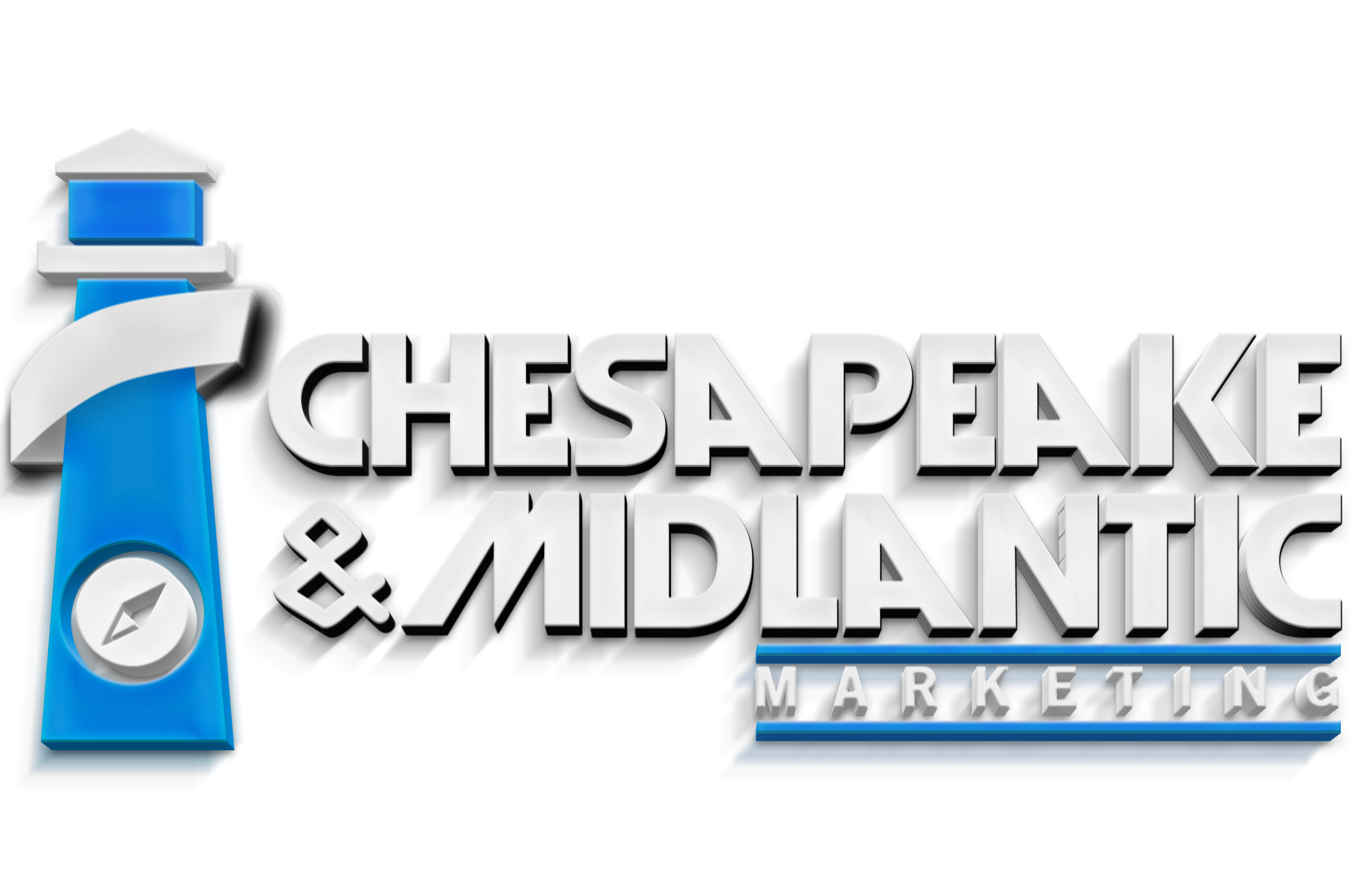 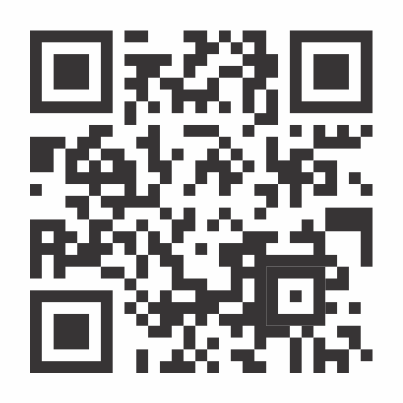 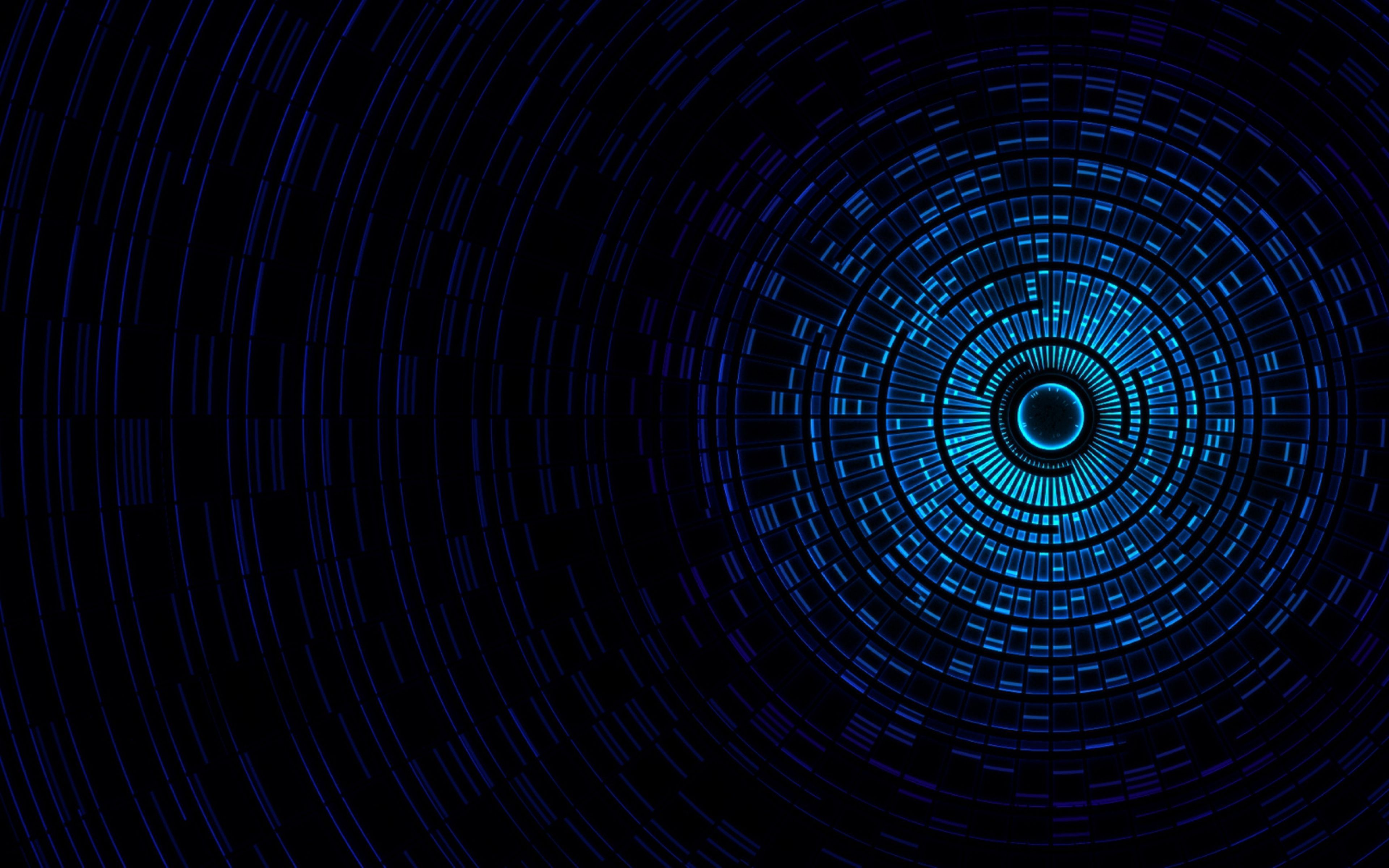 Security Grant Assistance Program
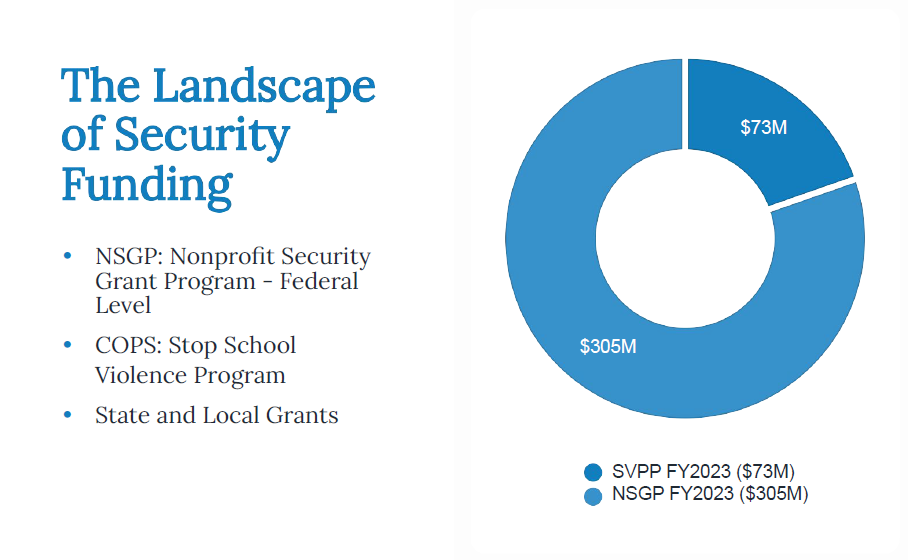 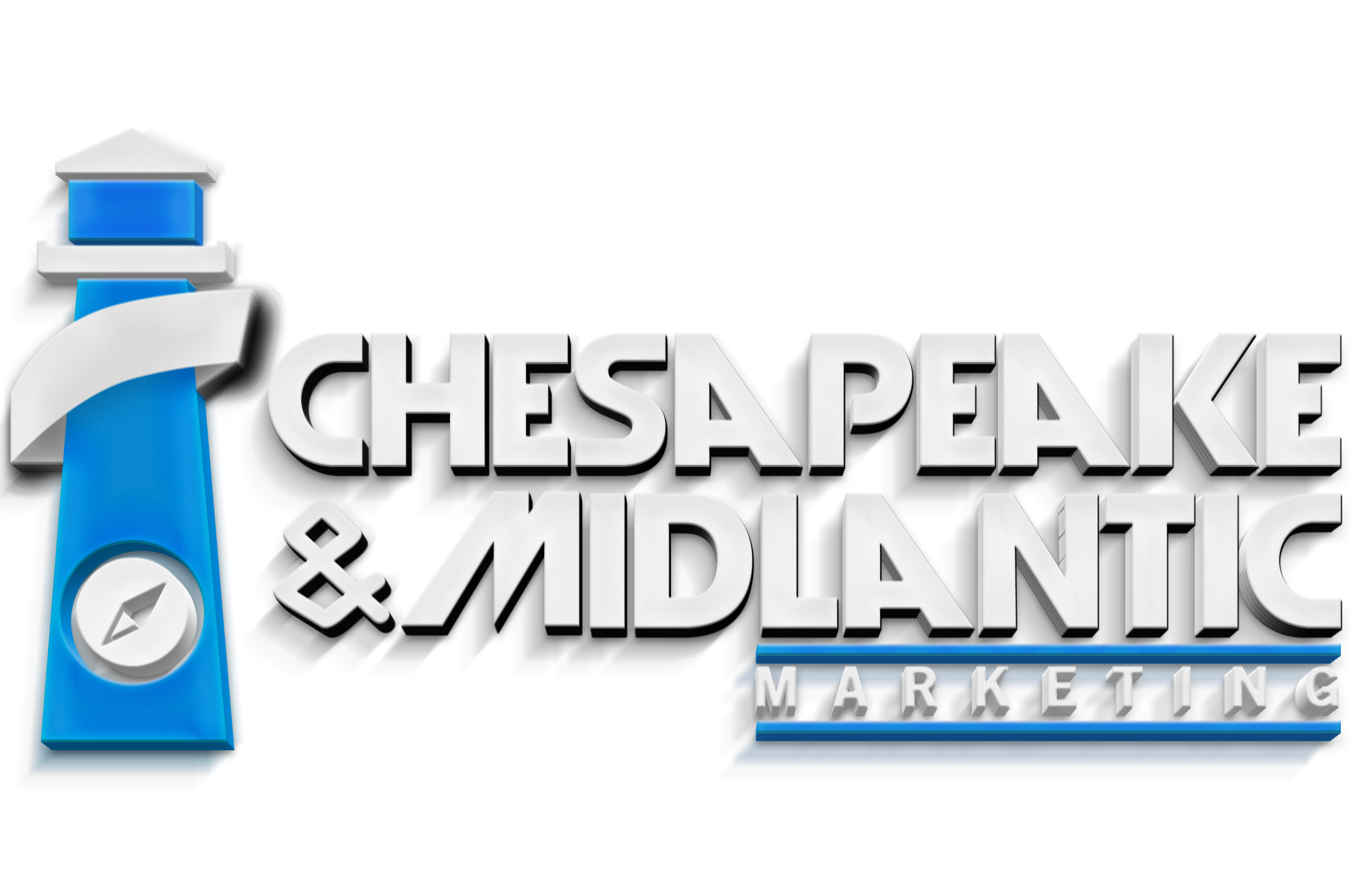 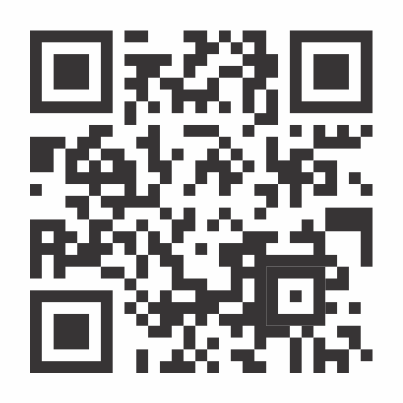 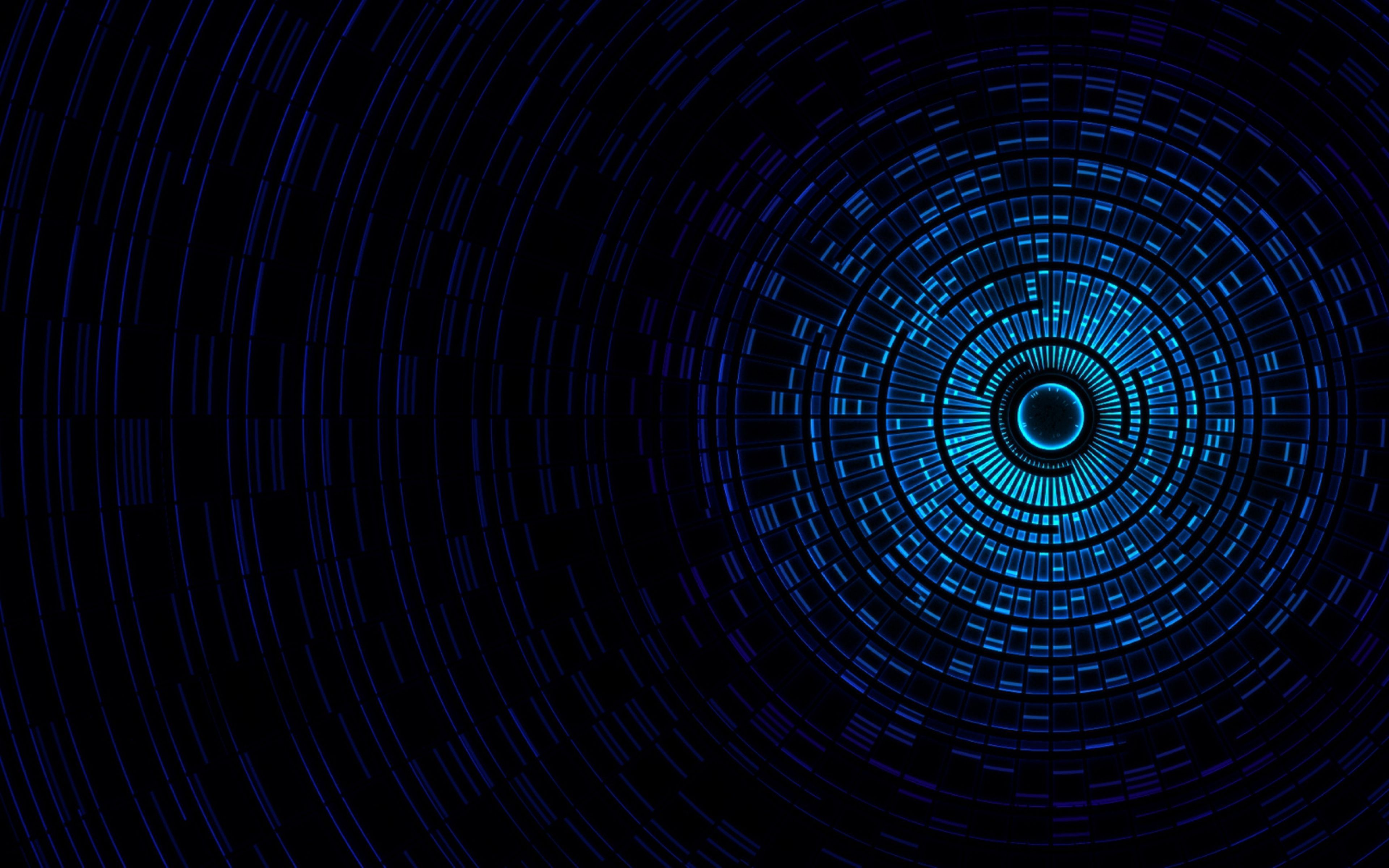 Security Grant Assistance Program
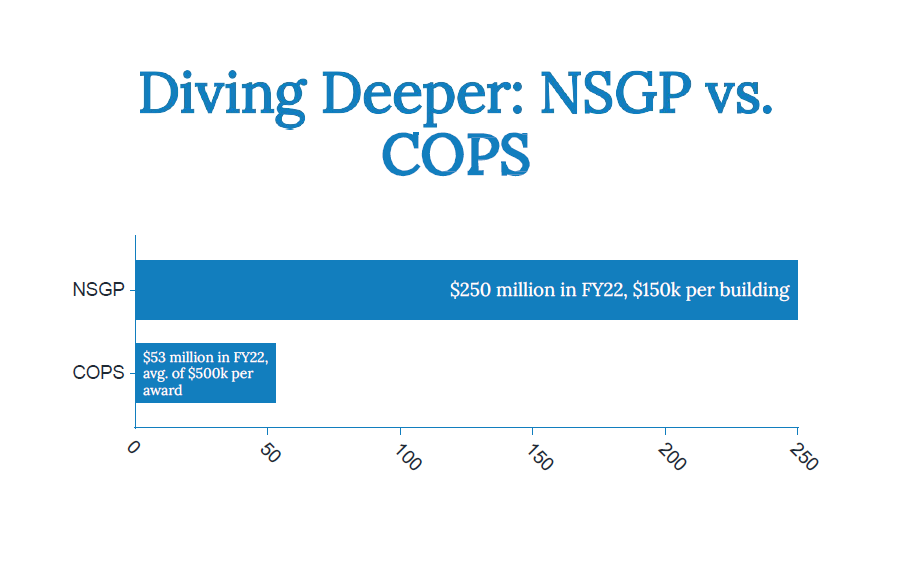 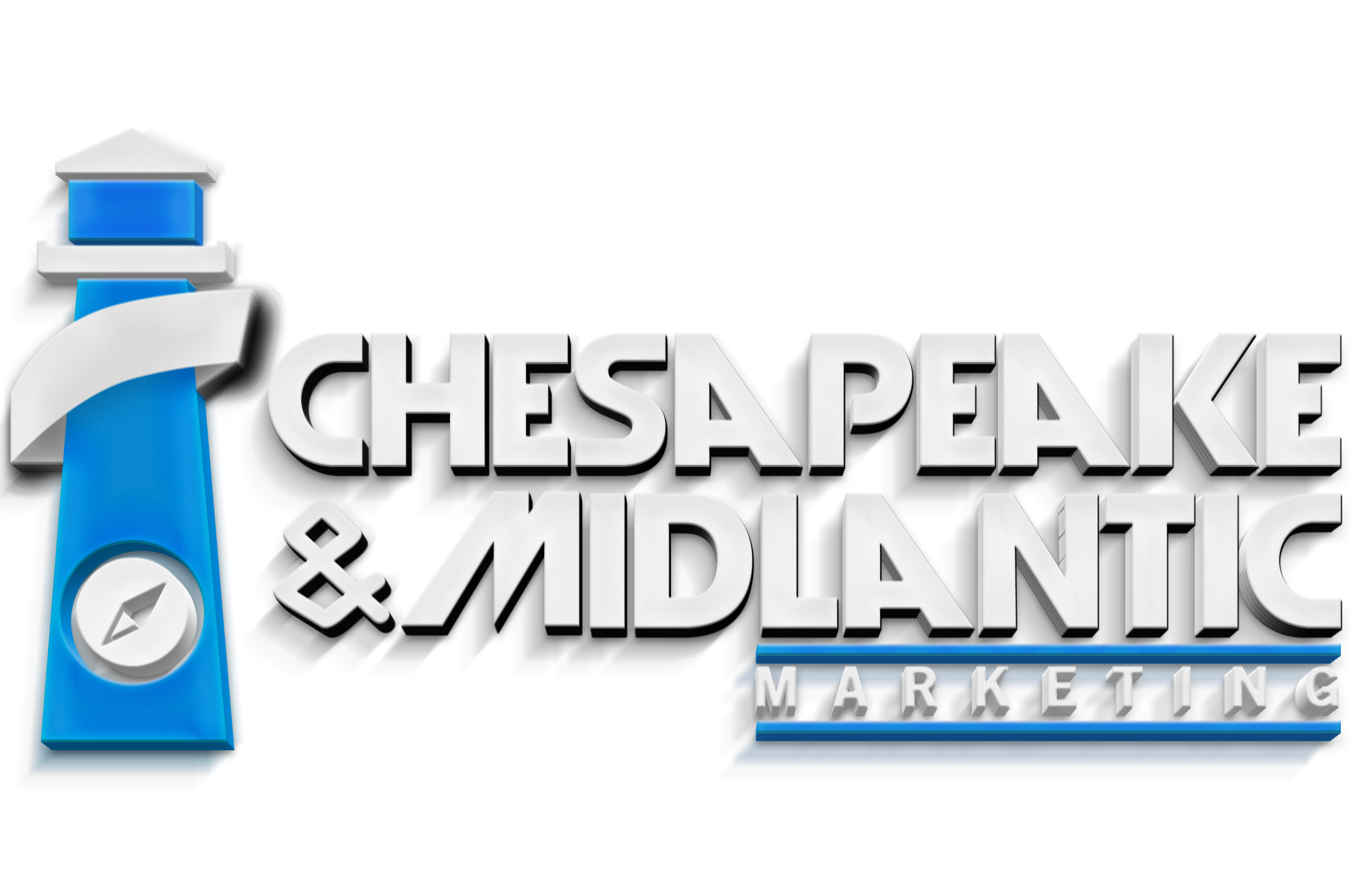 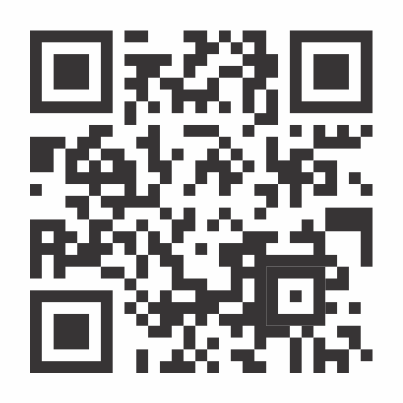 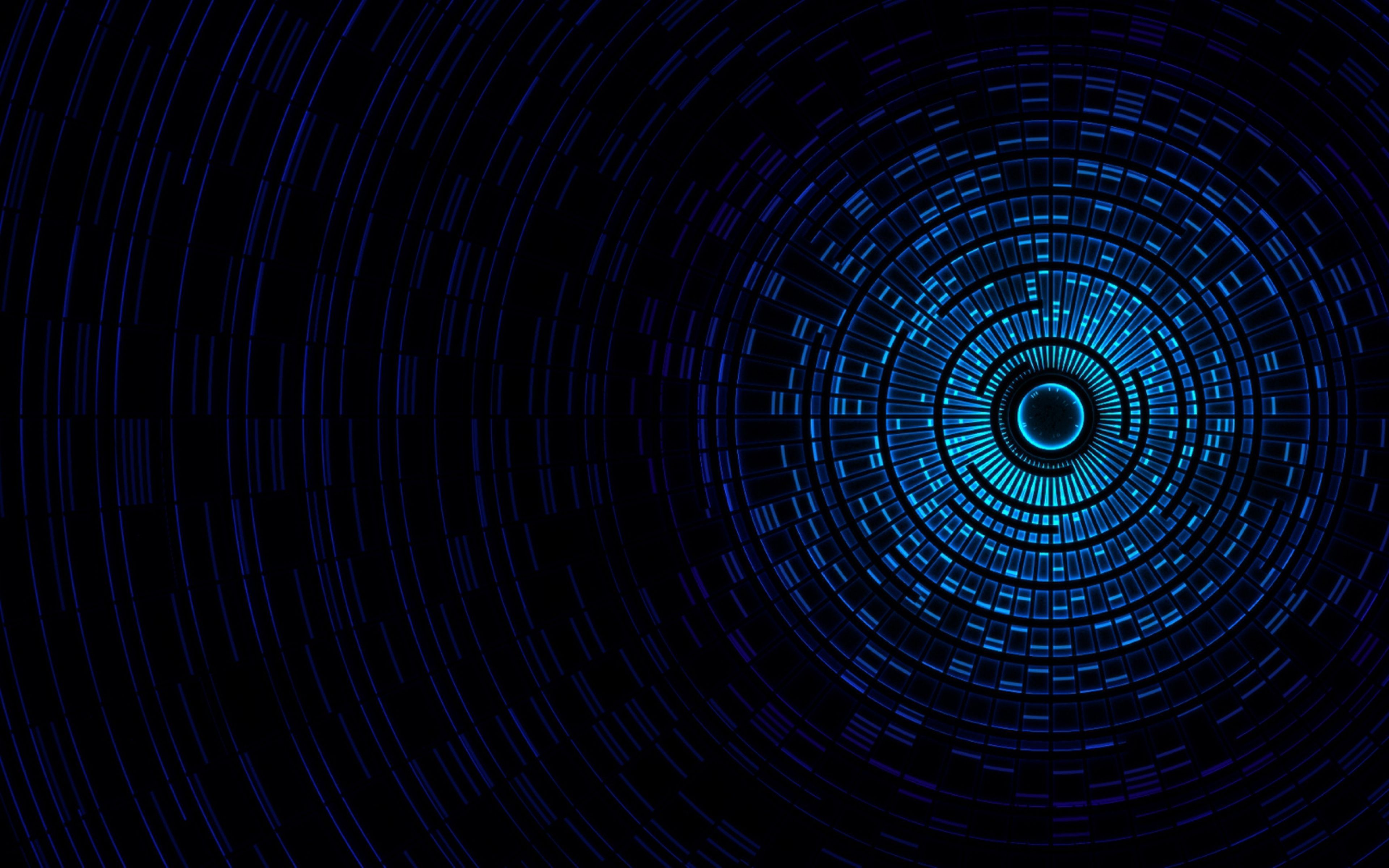 Security Grant Assistance Program
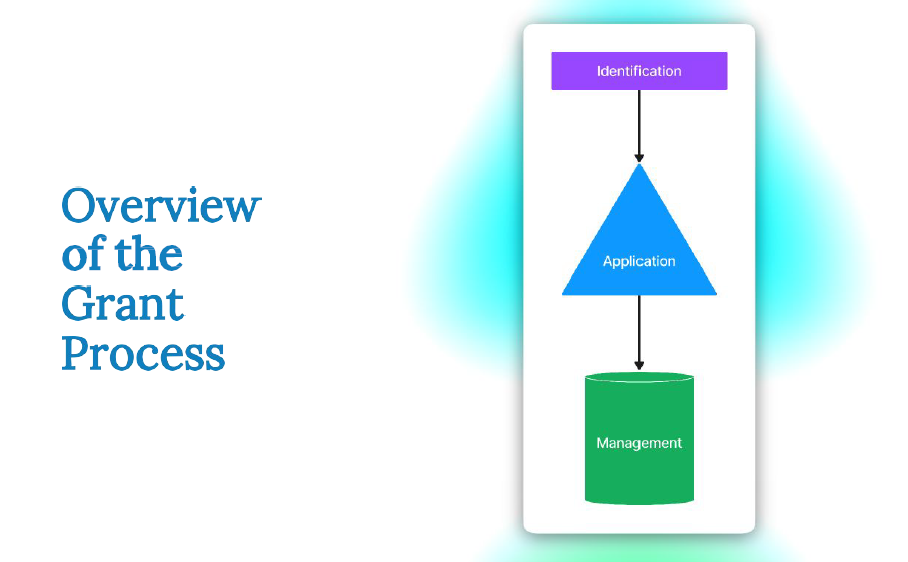 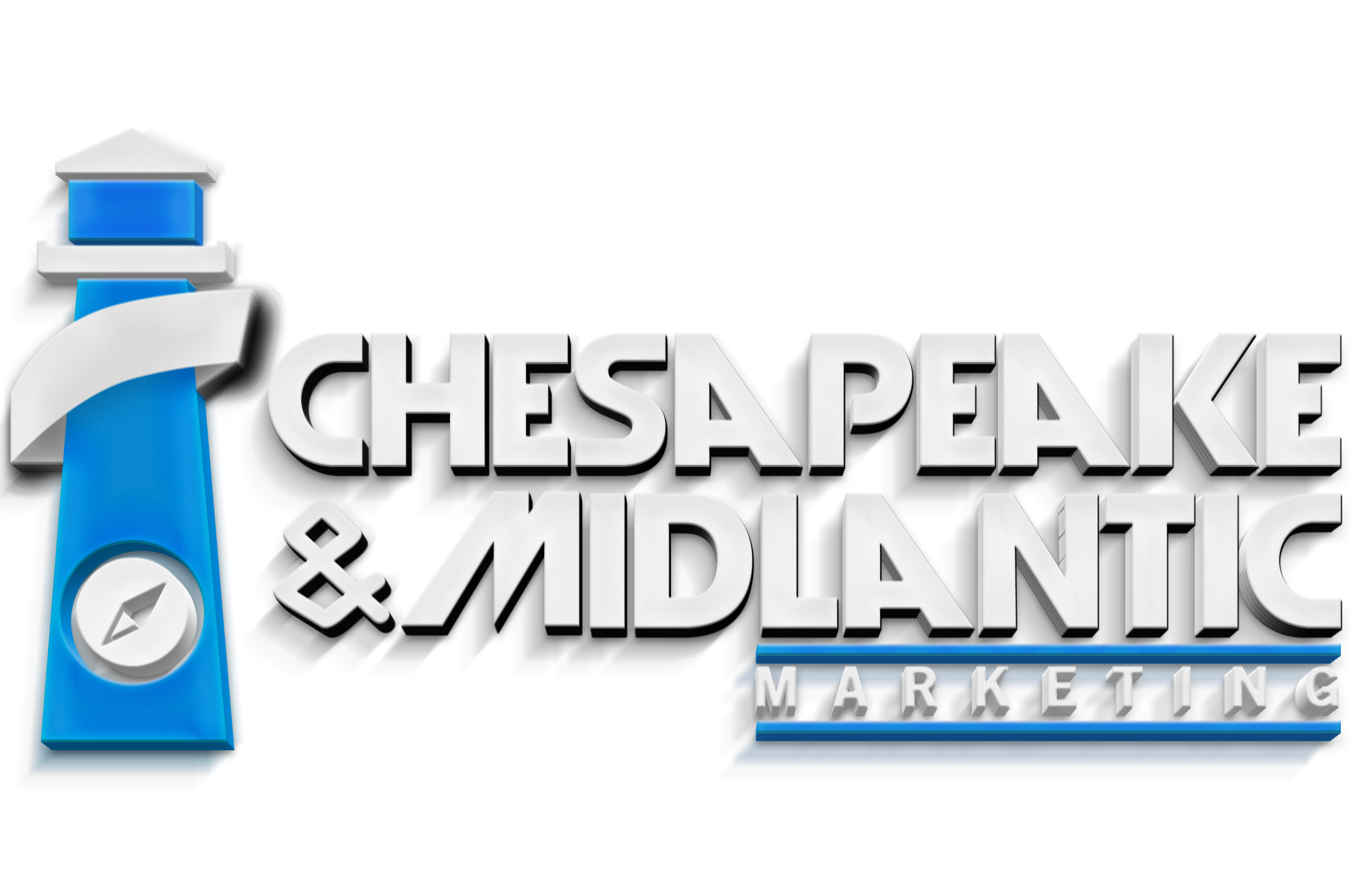 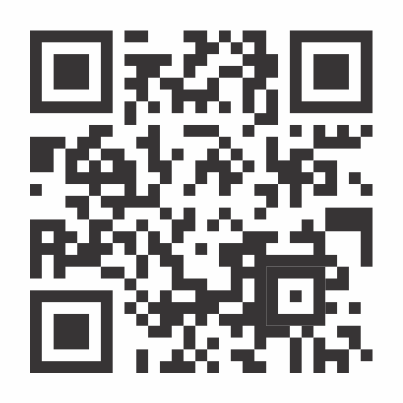 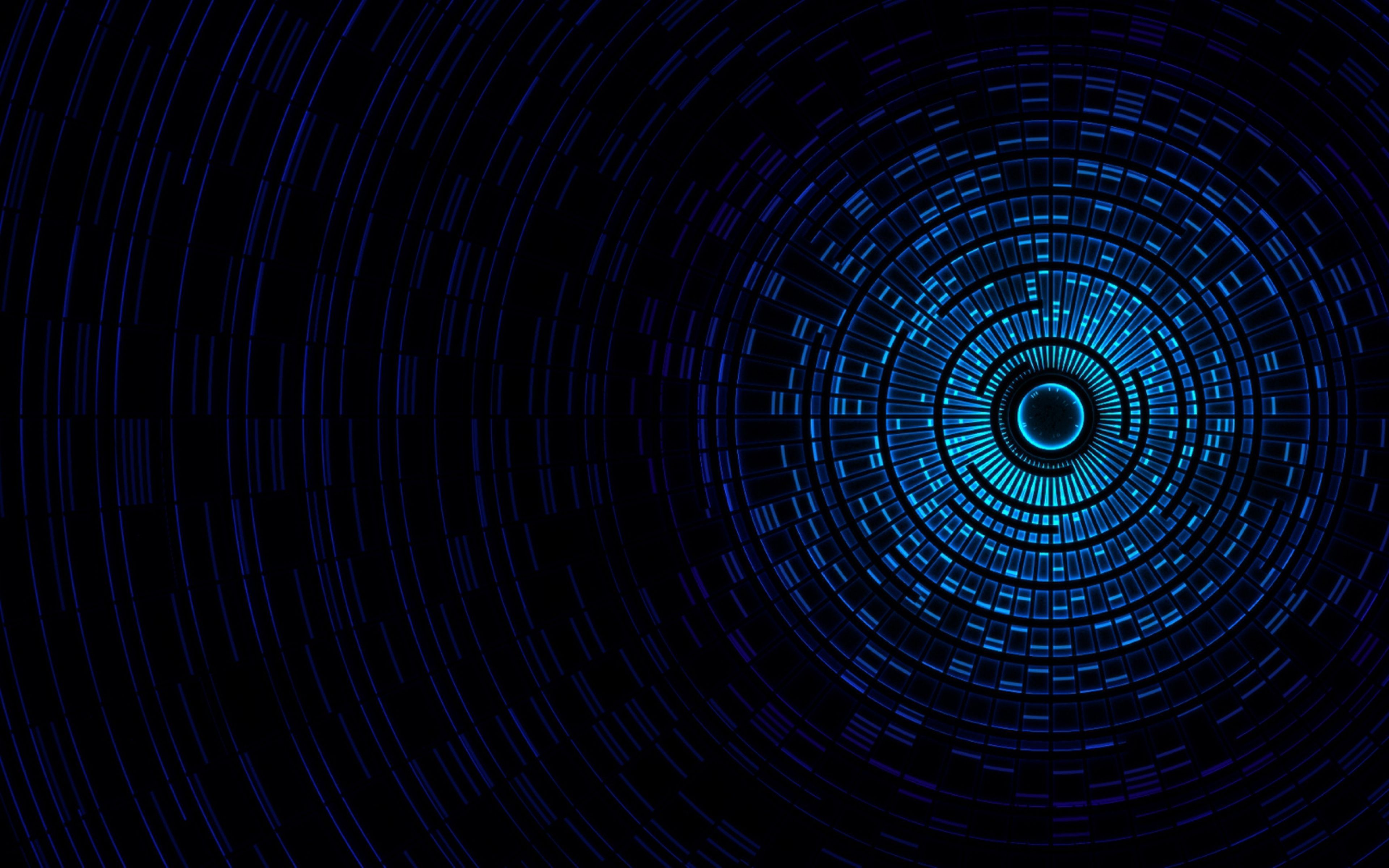 Security Grant Assistance Program
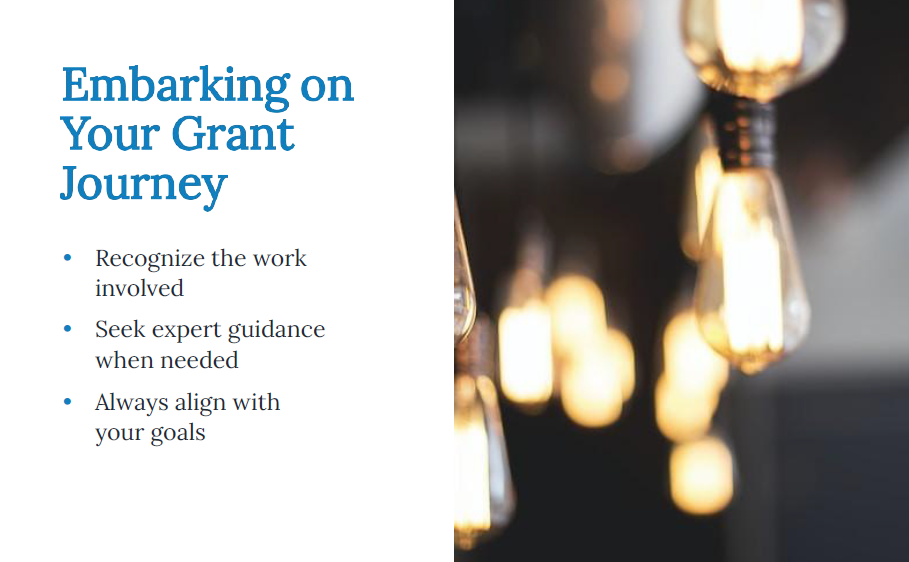 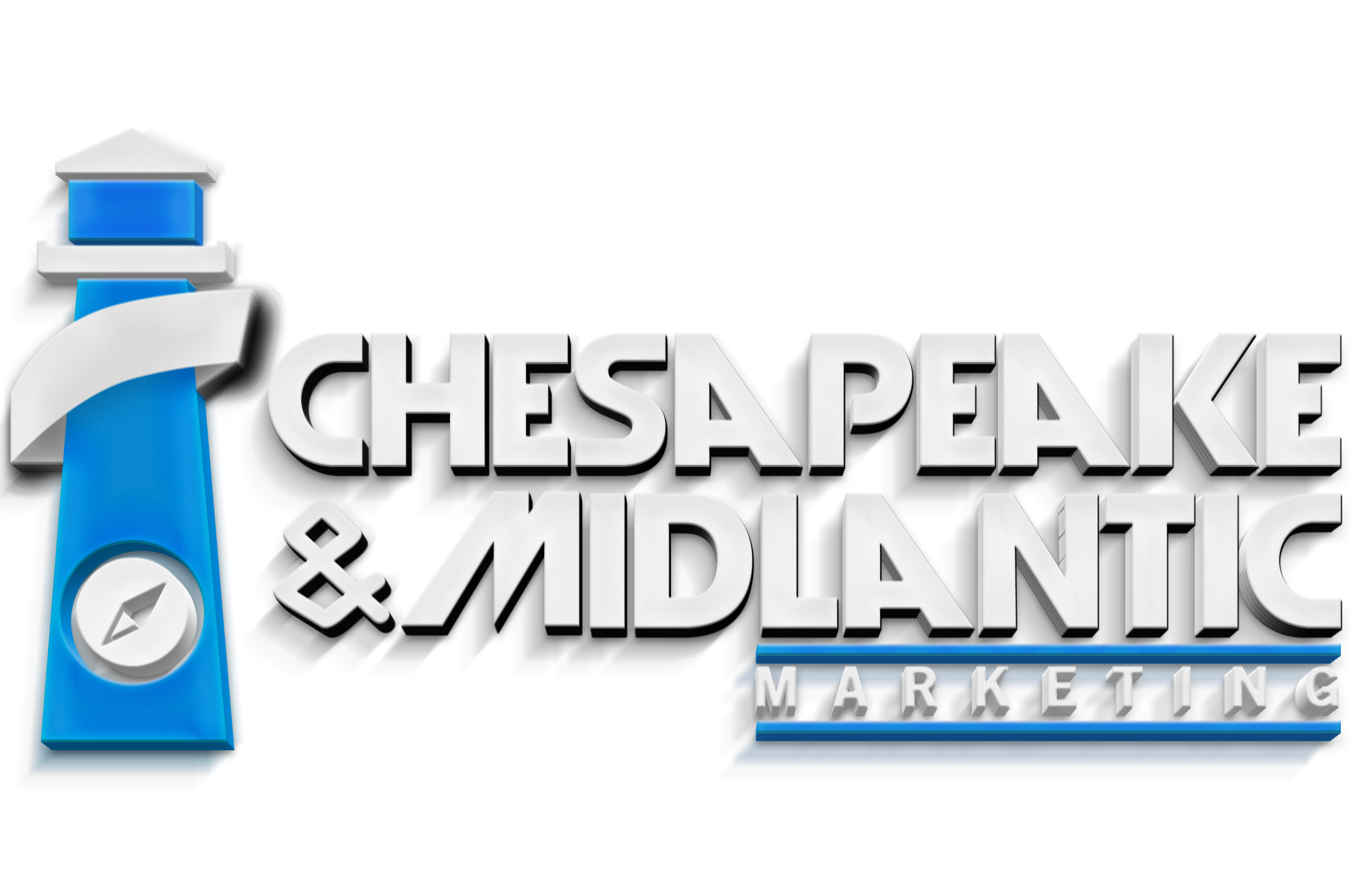 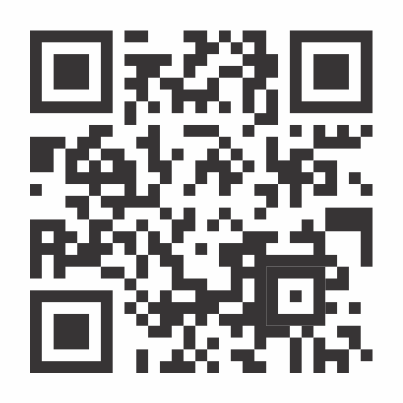 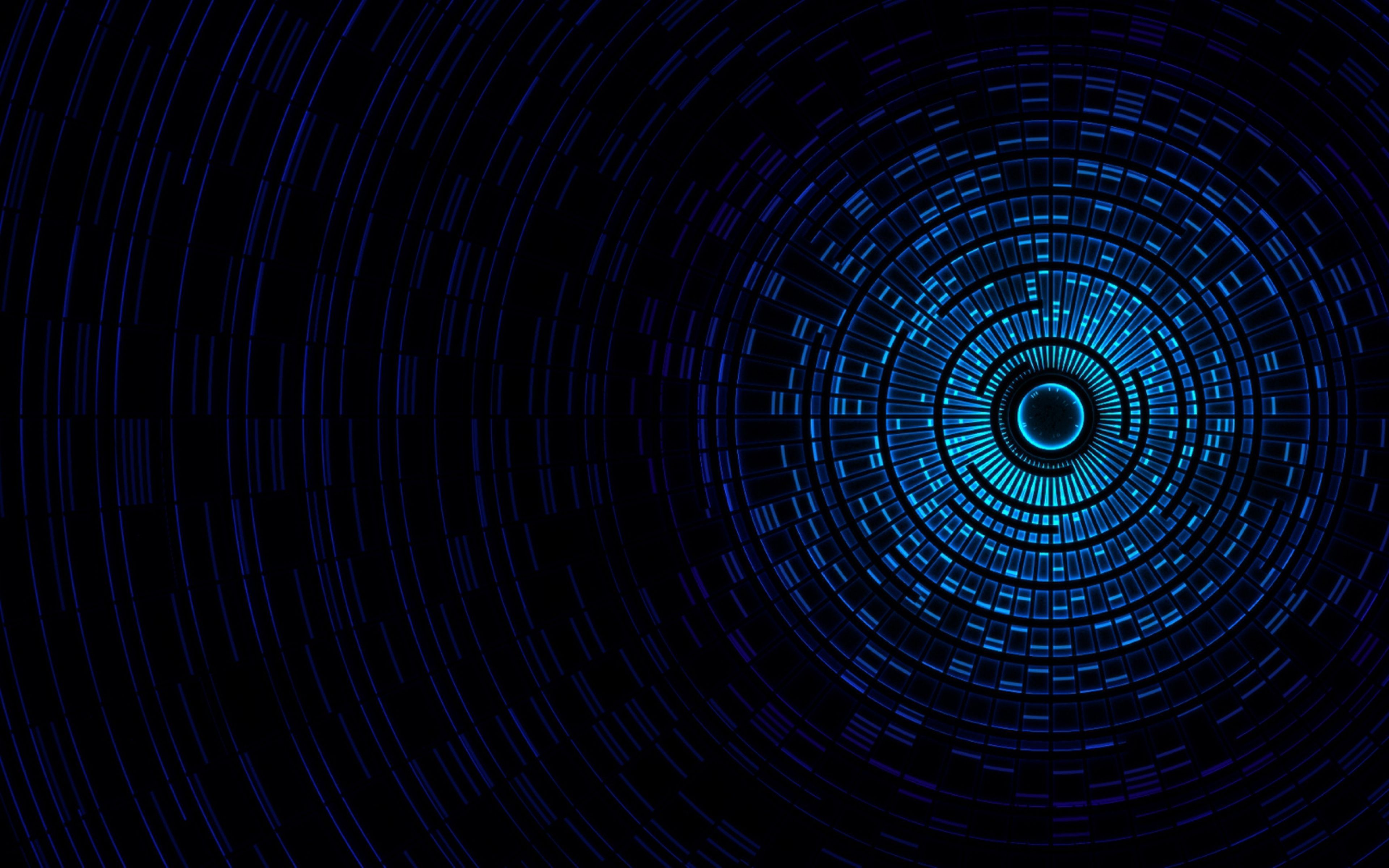 Security Grant Assistance Program
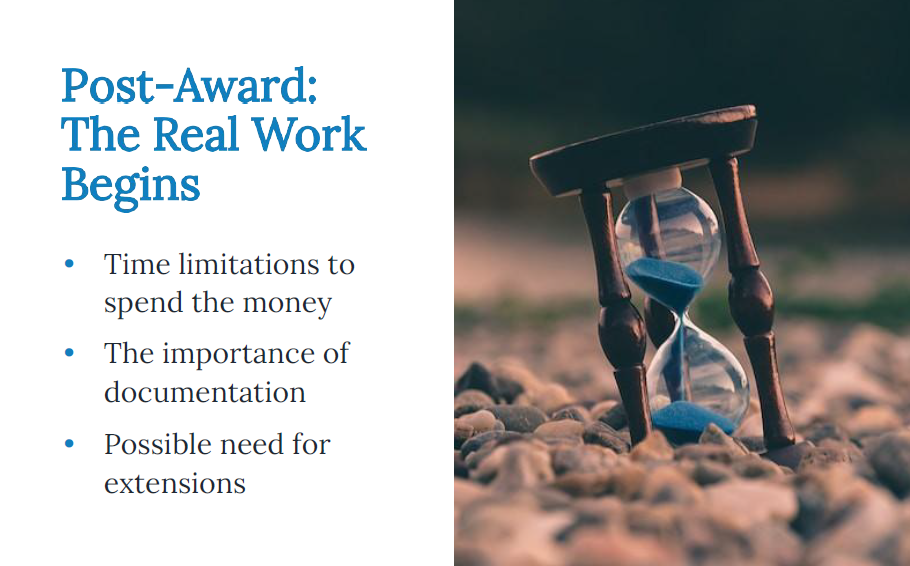 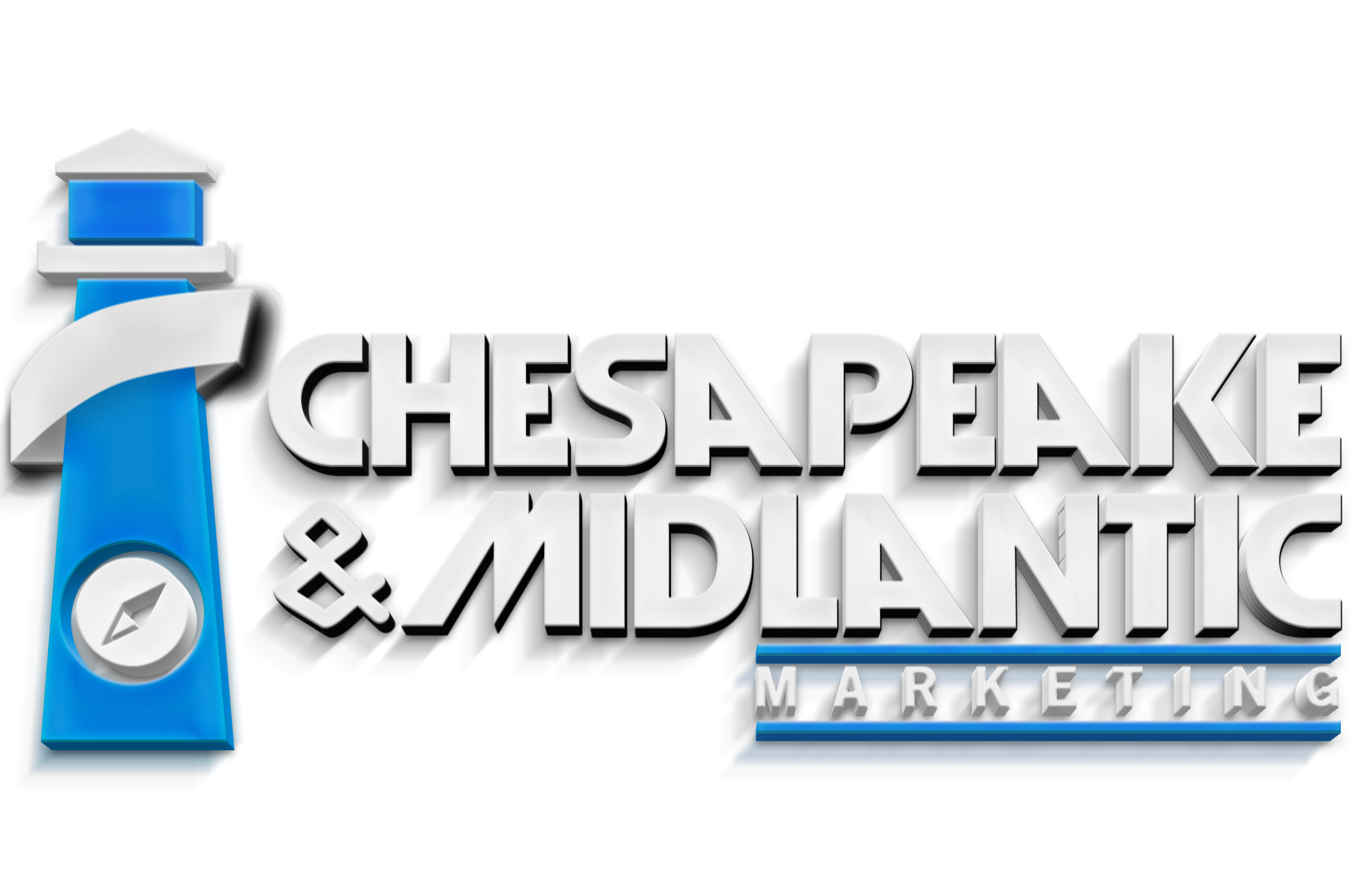 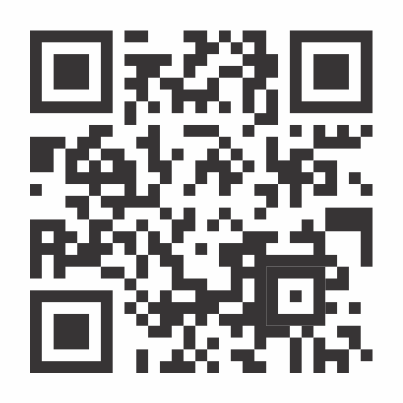 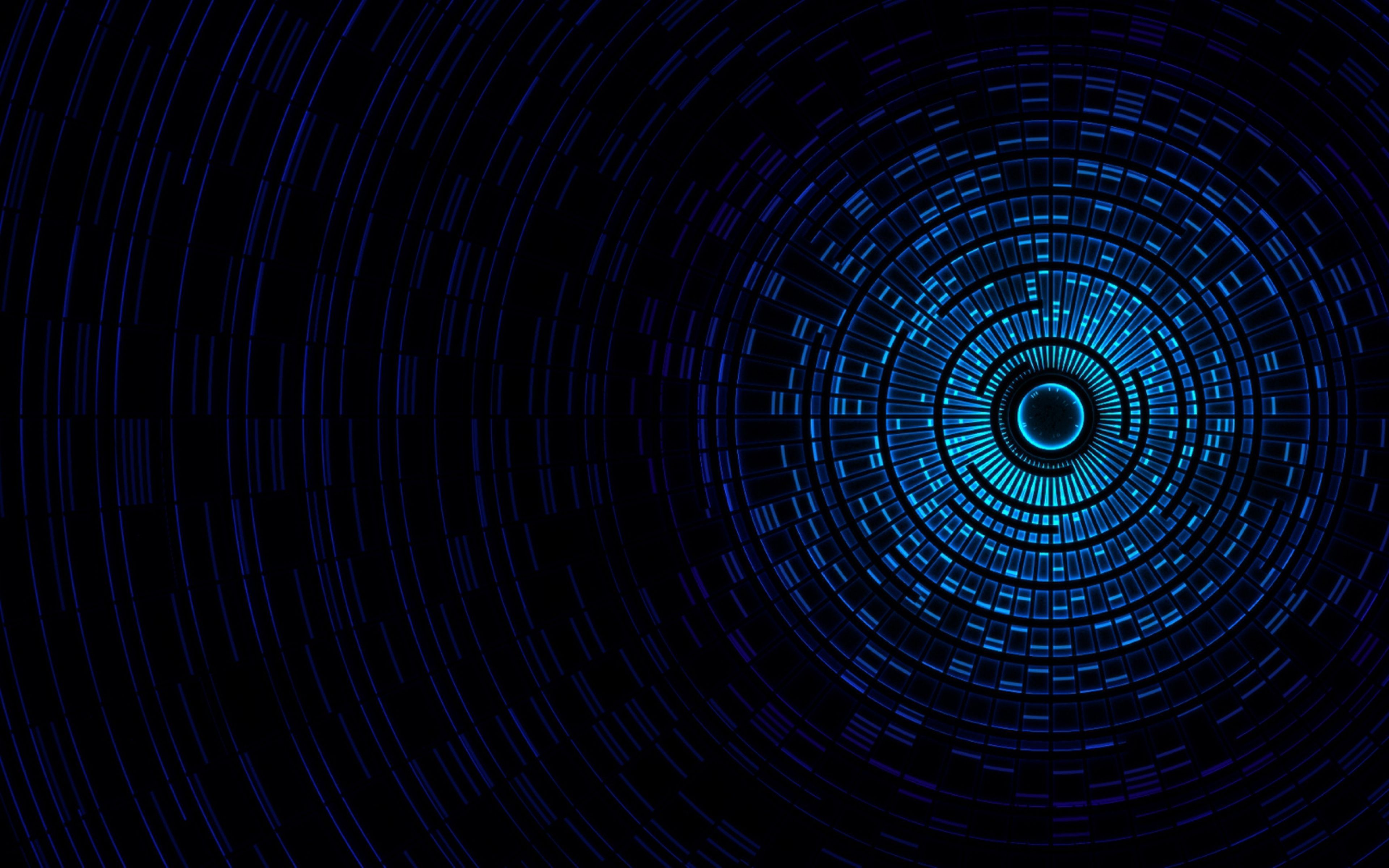 Security Grant Assistance Program
Getting started…

Contact your Chesapeake and Midlantic Marketing representative or email support@midches.com
Complete a short questionnaire
Questionnaire is reviewed by Bosch
Once approved, connection is made to referral firm
Cost for application process versus management is discussed
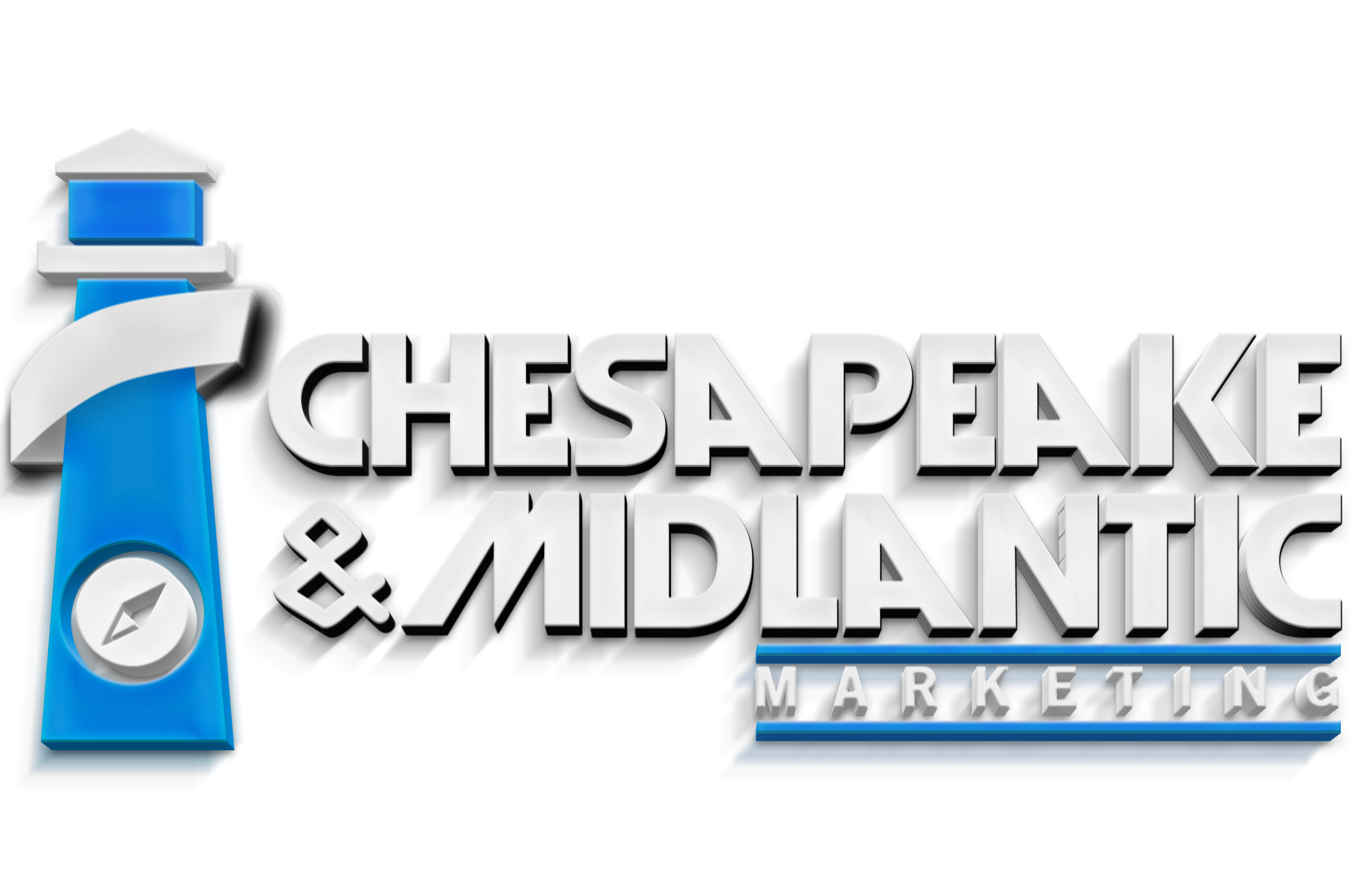 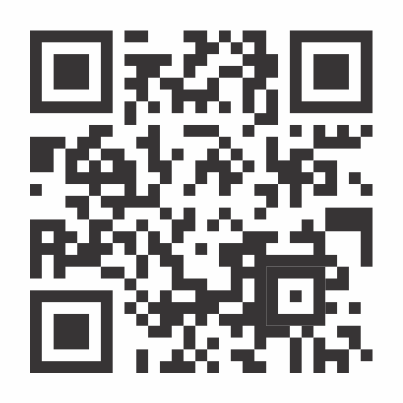 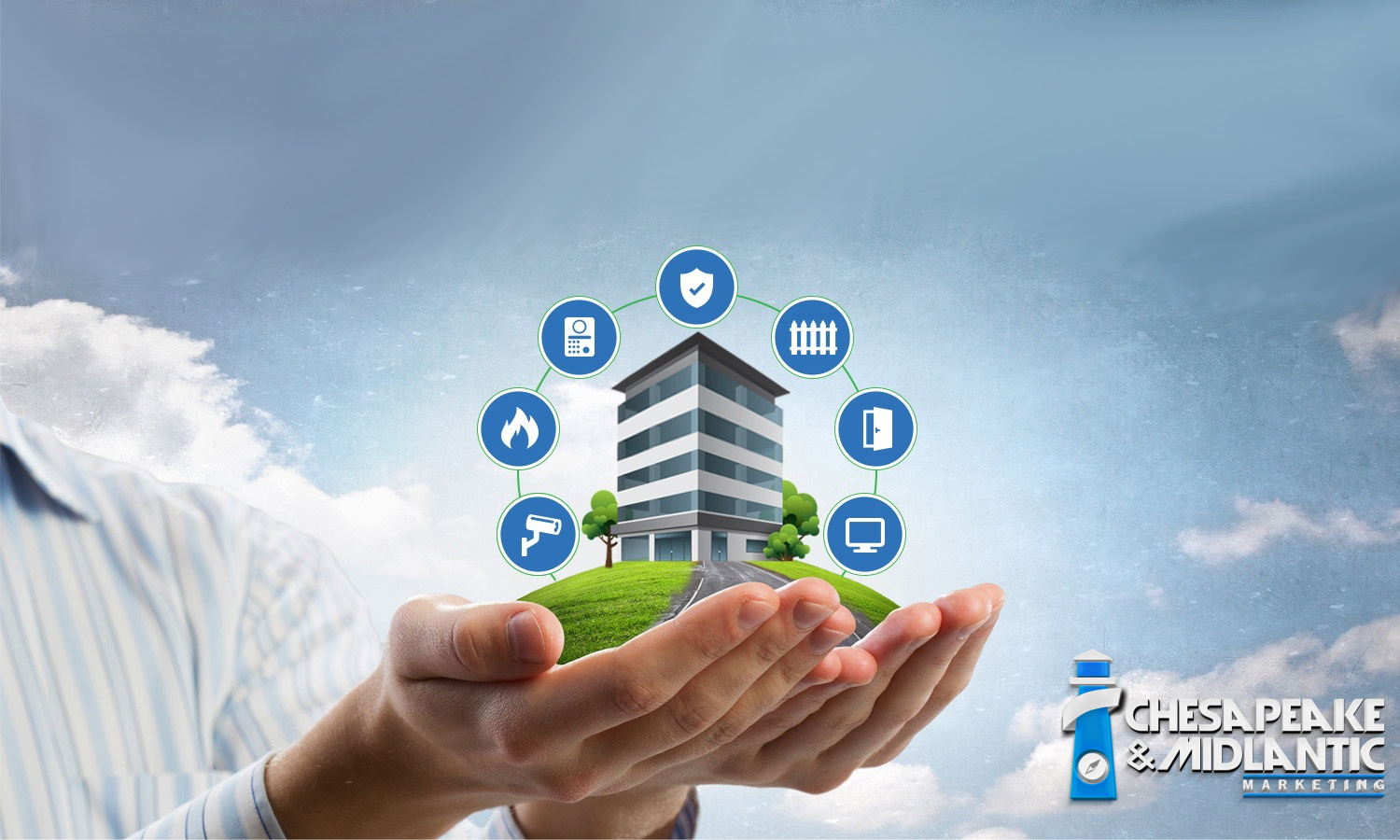 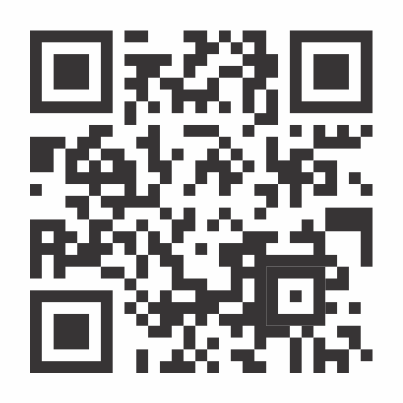